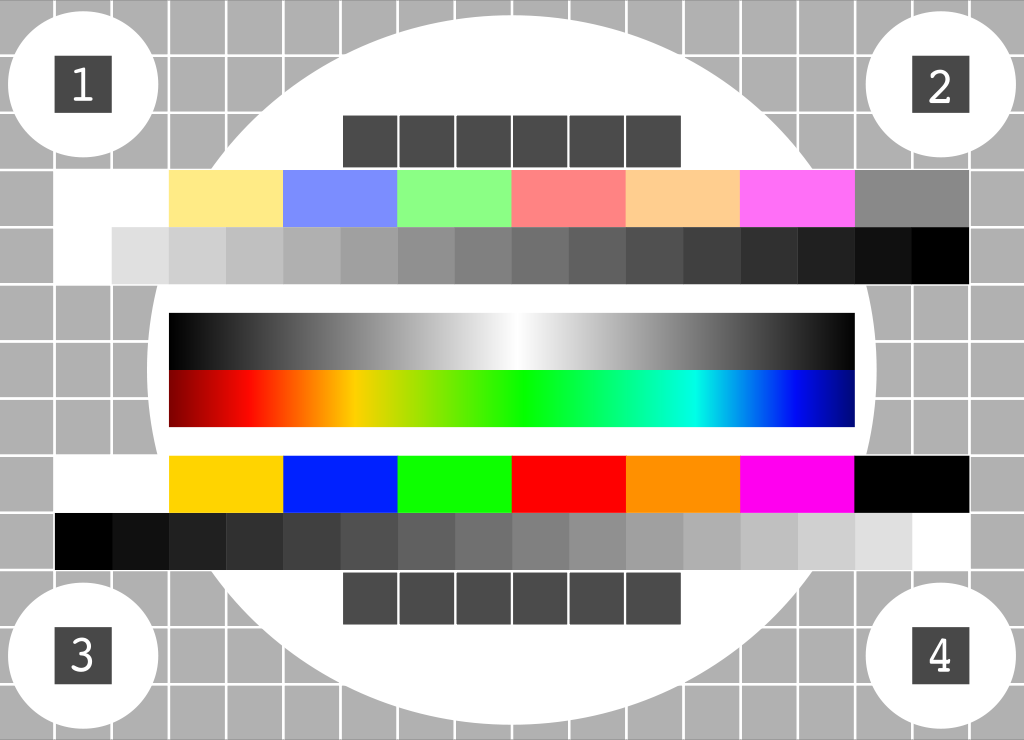 A NICE way to test
OpenFlow Applications
Marco Canini, Daniele Venzano,
Peter Perešíni, Dejan Kostić, Jennifer Rexford†
EPFL
†Princeton University
2
5
A
p
r
’12
Software-Defined Networking (SDN)
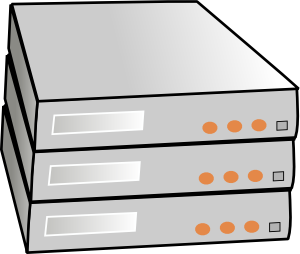 Third-partyprogram
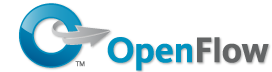 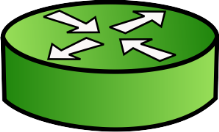 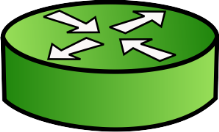 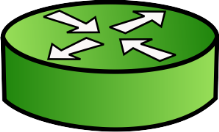 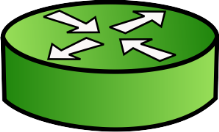 Enables new functionality through programmability …
25 Apr 2012
NSDI'12
2
… at the risk of bugs
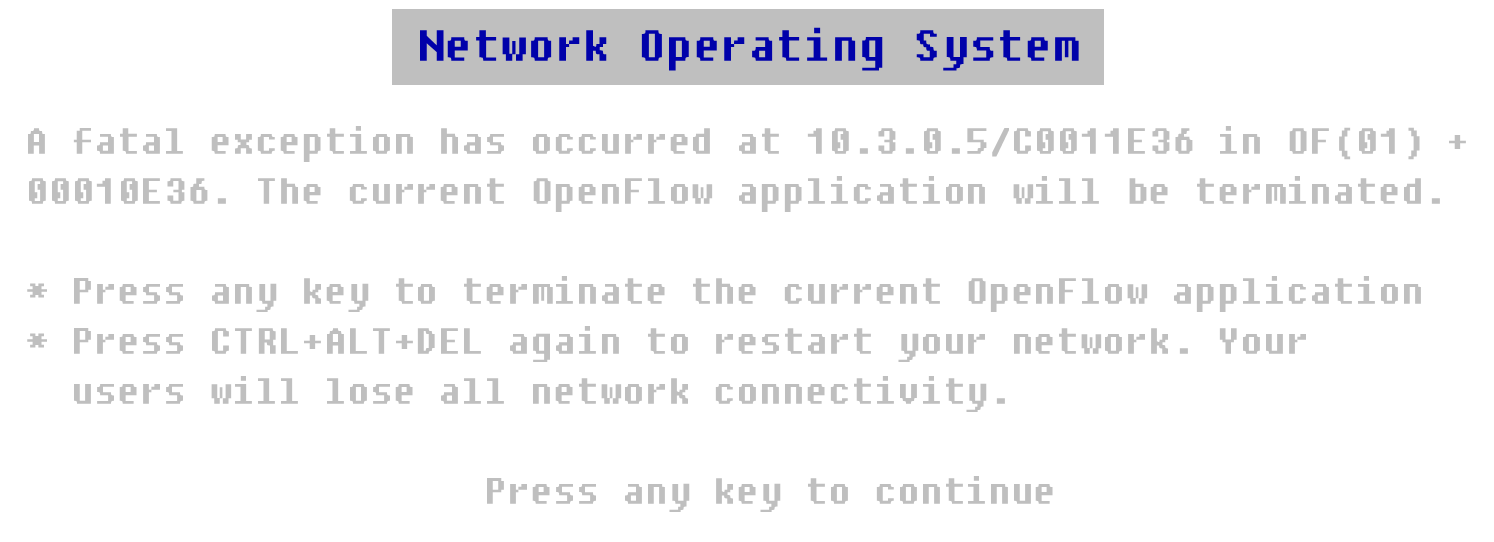 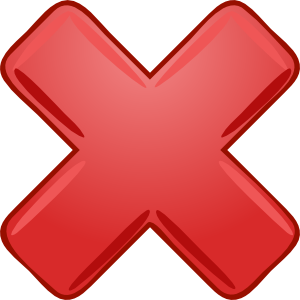 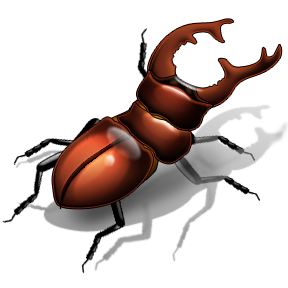 25 Apr 2012
NSDI'12
3
Software Faults
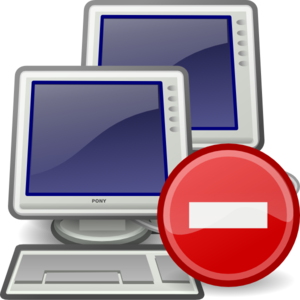 Will make communication unreliable


Major hurdle for success of SDN
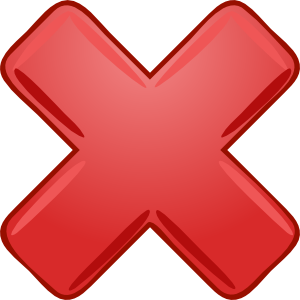 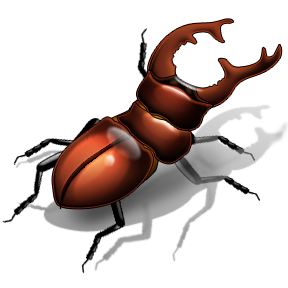 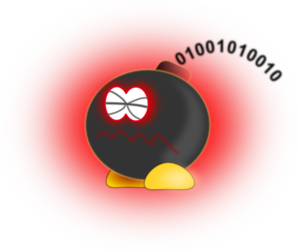 We need effective ways to test SDN networksThis talk: automatically testing OpenFlow Apps
25 Apr 2012
NSDI'12
4
Quick OpenFlow 101
Controller
Execute packet_in event handler
OpenFlowprogram
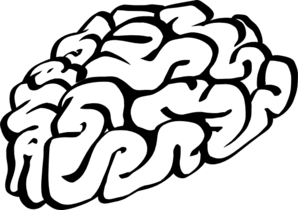 Install rule;forward packet
Default: forwardto controller
Host A
Host B
Packet
Switch 1
Switch 2
Flow Table
Rule 1
System is distributed and asynchronous can misbehave under corner cases
Match
Actions
Counters
Rule 2
Dst: Host B
Fwd: Switch 2
pkts / bytes
Rule N
25 Apr 2012
NSDI'12
5
Bugs in OpenFlow Apps
Drop packet
Controller
?
OpenFlowprogram
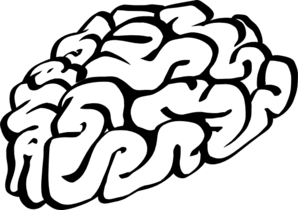 Install rule
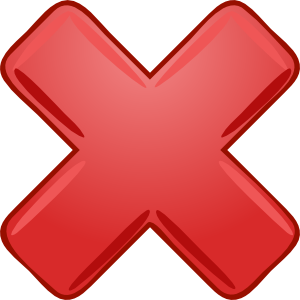 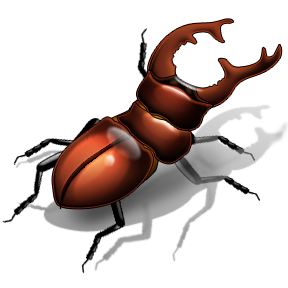 Installrule
Delayed!
Inconsistent distributed state!
Host A
Host B
Packet
Goal: systematically test possible behaviors to detect bugs
Switch 1
Switch 2
25 Apr 2012
NSDI'12
6
Systematically Testing OpenFlow Apps
Carefully-crafted streams of packets
Many orderings of packet arrivalsand events
State-space explorationvia Model Checking (MC)
UnmodifiedOpenFlowprogram
Target
system
Environment model
Switch1
Switch2
Complexenvironment
Host A
Host B
25 Apr 2012
NSDI'12
7
Scalability Challenges
Data-plane driven
Complex network behavior
Huge space ofpossiblepackets
Huge space ofpossibleevent orderings
Equivalenceclasses ofpackets
Domain-specific search strategies
Enumerating all inputs and event orderings is intractable
25 Apr 2012
NSDI'12
8
NICE
Input
Output
No bugsInControllerExecution
UnmodifiedOpenFlowprogram
Traces of property violations
State-spacesearch
Networktopology
Correctnessproperties (e.g., no loops)
NICE found 11 bugs in 3 real OpenFlow Apps
25 Apr 2012
NSDI'12
9
NICE
Input
Output
No bugsInControllerExecution
UnmodifiedOpenFlowprogram
Traces of property violations
State-spacesearch
Networktopology
Correctnessproperties (e.g., no loops)
25 Apr 2012
NSDI'12
10
State-Space Model
Model Checking
State0
State1
State3
State2
State6
State4
State9
State5
State8
State7
25 Apr 2012
NSDI'12
11
System State
Controller (global variables)
Environment:
Switches (flow table, OpenFlow agent)
	Simplified switch model
State
End-hosts (network stack)
	Simple clients/servers
Communication channels (in-flight pkts)
25 Apr 2012
NSDI'12
12
Transition System
State0
Data-dependenttransitions!
Run actual packet_in handler
hostsend
switchprocess_pkt
State1
State3
State2
ctrlpacket_in(pkt A)
switchprocess_of
ctrlpacket_in(pkt B)
State6
State4
State9
State5
State8
State7
25 Apr 2012
NSDI'12
13
Combating Huge Space of Packets
pkt
is dstbroadcast?
Equivalence classes of packets:
Broadcast destination
Unknown unicast destination
Known unicast destination
yes
no
dst inmactable?
Packet arrival handler
no
yes
Flood packet
Install rule and forward packet
Code itself reveals equivalence classes of packets
25 Apr 2012
NSDI'12
14
Code Analysis: Symbolic Execution (SE)
Symbolic packetλ
1 path =
1 equivalence class of packets =
1 packet to inject
Infeasible from initial state
is λ.dstbroadcast?
λ .dst ∈ {Broadcast}
λ .dst ∉ {Broadcast}
yes
no
λ.dst inmactable?
Packet arrival handler
no
λ .dst ∉ {Broadcast}∧λ .dst ∉ mactable
yes
λ .dst ∉ {Broadcast}
∧λ .dst ∈ mactable
Flood packet
Install rule and forward packet
25 Apr 2012
NSDI'12
15
Combining SE with Model Checking
hostsend(pkt A)
hostdiscover_packets
hostsend(pkt B)
State0
State1
State2
State3
hostsend(pkt C)
Controller state changes
State4
discover_packets transition:
Controller state 1
Symbolicexecutionof packet_inhandler
New packets
Enable new transitions:host / send(pkt B)host / send(pkt C)
25 Apr 2012
NSDI'12
16
Combating Huge Space of Orderings
OpenFlow-specific search strategies forup to 20x state-space reduction:
FLOW-IR
PKT-SEQ
NO-DELAY
MC+SE
UNUSUAL
25 Apr 2012
NSDI'12
17
NICE
Input
Output
No bugsInControllerExecution
UnmodifiedOpenFlowprogram
Traces of property violations
State-spacesearch
Networktopology
Correctnessproperties (e.g., no loops)
25 Apr 2012
NSDI'12
18
Specifying App Correctness
Library of common properties
No forwarding loops
No black holes
Direct paths (no unnecessary flooding)
Etc…
Correctness is app-specific in nature
25 Apr 2012
NSDI'12
19
API to Define App-Specific Properties
ctrlpacket_in(pkt A)
State0
State1
Execute aftertransitions
Register callbacks toobserve transitions
def init():  init local vars  register(“packet_in”)def on_packet_in():
  check system-wide state
25 Apr 2012
NSDI'12
20
Prototype Implementation
Built a NICE prototype in Python
Target the Python API of NOX
NICE
UnmodifiedOpenFlowprogram
Stub NOX API
Controller state &transitions
25 Apr 2012
NSDI'12
21
Experiences
Tested 3 unmodified NOX OpenFlow Apps
MAC-learning switch
LB: Web server load balancer [Wang et al., HotICE’11]
TE: Energy-aware traffic engineering [CoNEXT’11]
Setup
Iterated with 1, 2 or 3-switch topologies; 1,2,… pkts
App-specific properties
LB: All packets of same request go to same server replica
TE: Use appropriate path based on network load
25 Apr 2012
NSDI'12
22
Results
NICE found 11 property violations  bugs
Few secs to find 1st violation of each bug (max 30m)

Few simple mistakes (not freeing buffered packets)

3 insidious bugs due to network race conditions
NICE makes corner cases as likely as normal cases
25 Apr 2012
NSDI'12
23
Conclusions
Thank you! Questions?
NICE automates the testing of OpenFlow Apps
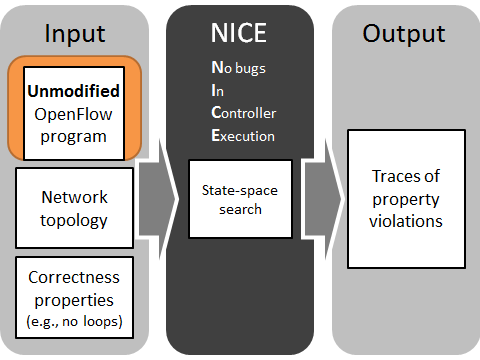 http://code.google.com/p/nice-of/
Explores state-space efficiently
Tests unmodified NOX applications
Helps to specify correctness
Finds bugs in real applications
SDN: a new role for software tool chainsto make networks more dependable.
NICE is a step in this direction!
25 Apr 2012
NSDI'12
24
Backup slides
25 Apr 2012
NSDI'12
25
Related Work (1/2)
Model Checking
SPIN [Holzmann’04], Verisoft [Godefroid’97],JPF [Visser’03]
Musuvathi’04, MaceMC [Killian’07], MODIST [Yang’09]
Symbolic Execution
DART [Godefroid’05], Klee [Cadar’08],Cloud9 [Bucur’11]
MC+SE: Khurshid’03
25 Apr 2012
NSDI'12
26
Related Work (2/2)
OpenFlow programming
Frenetic [Foster’11], NetCore [Monsanto’12]
Network testing
FlowChecker [Al-Shaer’10]
OFRewind [Wundsam’11]
Anteater [Mai’11]
Header Space Analysis [Kazemian’12]
25 Apr 2012
NSDI'12
27
Micro-benchmark of full state-space search
Concurrent“Layer-2 ping”
Single 2.6 GHz core
64 GB RAM
PyswitchMAC-learning switch
Compared with
SPIN: 7 pings  out of memory
JPF is 5.5 x slower
Switch1
Switch2
Host A
Host B
25 Apr 2012
NSDI'12
28
State space reduction by heuristics
Single 2.6 GHz core
64 GB RAM
PyswitchMAC-learning switch
Compared to basemodel checking
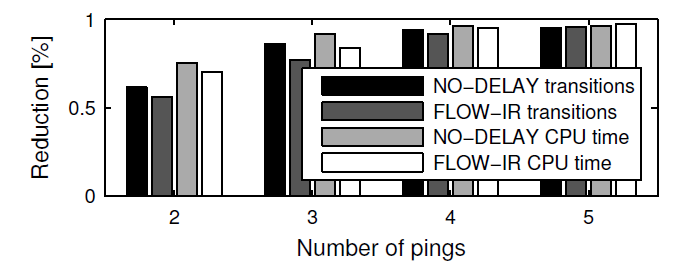 Switch1
Switch2
Host A
Host B
25 Apr 2012
NSDI'12
29
Transitions # / run time [s]to 1st property violation of each bug
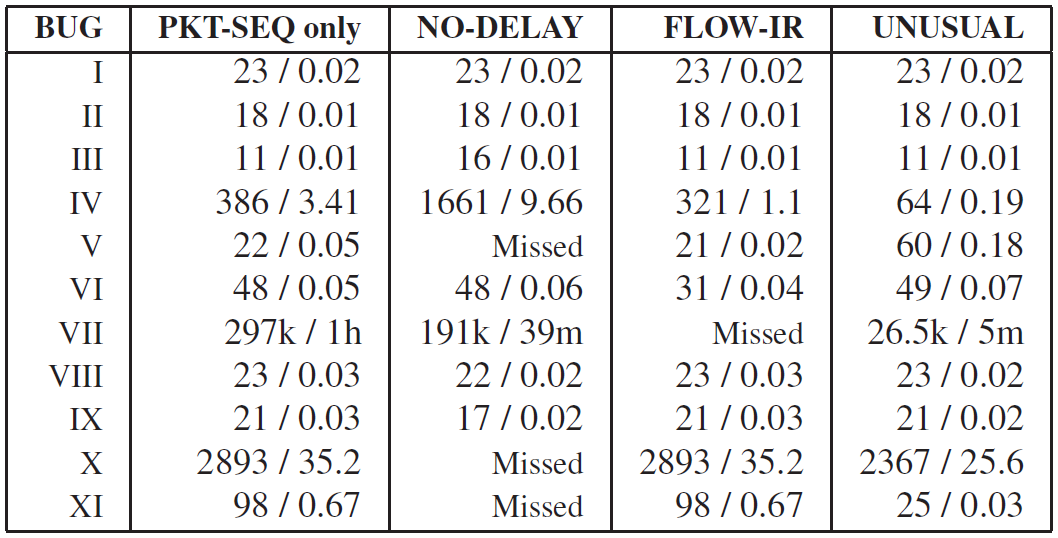 25 Apr 2012
NSDI'12
30
OpenFlow Switch Model
Example: adding Rule 1 and Rule 2
switchprocess_of
installRule 1
installRule 2
State1
1)
Flow Table
State2
State4
2)
Flow Table
Rule 1
Flow Table
(4
installRule 2
installRule 1
Rule 2
State3
State5
3)
Flow Table
Rule 1
≠
Rule 2
Flow Table
(5
Rule 2
Rule 1
25 Apr 2012
NSDI'12
31
MAC-learning switch (3 bugs)
OpenFlowprogram
1
2
2
1
Host A
Host B
3
A->B | port 1
A->B | port 2
BUG-I: Host unreachable after moving
25 Apr 2012
NSDI'12
32
MAC-learning switch (3 bugs)
OpenFlowprogram
1
2
2
1
Host A
Host B
3
B->A | port 2
B->A | port 1
A->B | port 2
A->B | port 1
BUG-I: Host unreachable after moving
BUG-II: Delayed direct path
25 Apr 2012
NSDI'12
33
MAC-learning switch (3 bugs)
OpenFlowprogram
1
2
2
1
Host A
3
3
2
1
BUG-I: Host unreachable after moving
BUG-II: Delayed direct path
BUG-III: Excess flooding
25 Apr 2012
NSDI'12
34
Web Server Load Balancer (4 bugs)
OpenFlowprogram
1
3
Host A
Server 1
Host B
Server 2
2
4
Custom property: all packets of same request go to same server replica
BUG-IV: Next TCP packet always dropped after reconfiguration
BUG-V: Some TCP packets dropped after reconfiguration
BUG-VI: ARP packets forgotten during address resolution
BUG-VII: Duplicate SYN packets during transitions
25 Apr 2012
NSDI'12
35
Energy-Efficient TE (4 bugs)
Precompute 2 paths per <origin,dest.>
Always-on and on-demand
Make online decision:
Use the smallest subset of network elements that satisfies current demand
BUG-VIII: The first packet of a new flow is dropped
BUG-IX: The first few packets of a new flow can be dropped
BUG-X: Only on-demand routes used under high load
BUG-XI: Packets can be dropped when the load reduces
25 Apr 2012
NSDI'12
36
Results
Why were mistakes easy to make?
Centralized programming model only an abstraction
Why the programmer could not detect them?
Bugs don’t always manifest
TCP masks transient packet loss
Platform lacks runtime checks
Why NICE easily found them?
Makes corner cases as likely as normal cases
25 Apr 2012
NSDI'12
37
Example: MAC-learning Switch
1  ctrl_state = {} # State of the controller is a global variable (a hashtable)
 2  def packet_in(sw_id, inport, pkt, bufid): # Handles packet arrivals
 3     mactable = ctrl_state[sw_id]
 4     is_bcast_src = pkt.src[0] & 1
 5     is_bcast_dst = pkt.dst[0] & 1
 6     if not is_bcast_src:
 7        mactable[pkt.src] = inport
 8     if (not is_bcast_dst) and (mactable.has_key(pkt.dst)):
 9        outport = mactable[pkt.dst]
10        if outport != inport:
11           match = {DL SRC: pkt.src, DL DST: pkt.dst, DL TYPE: pkt.type, IN PORT: inport}
12           actions = [OUTPUT, outport]
13           install_rule(sw_id, match, actions, soft_timer=5, hard_timer=PERMANENT)
14           send_packet_out(sw_id, pkt, bufid)
15           return
16     flood_packet(sw_id, pkt, bufid)
25 Apr 2012
NSDI'12
38
Causes of Corner Cases(Examples)
Multiple packets of a flow reach controller
No atomic update across multiple switches
Previously-installed rules limit visibility
Composing functions that affect same packets
Assumptions about end-host protocols & SW
25 Apr 2012
NSDI'12
39